Путешествие
 в прошлое кресла
Цель: Знакомить детей с назначением предметов домашнего обихода (табурет, стул, кресло). Учить определять некоторые особенности предметов (части, форма). Развивать ретроспективный взгляд на предметы. Воспитывать бережное отношение к предметам мебели.
Методы и приемы:
1.     Сюрпризный момент  (приглашения на выстовку)
2.     Рассматривание ( кресло, табурет, бревно, стул, картин с изображением мебели)
3.     Вопросы (Для чего человек создал кресло? На чем раньше сидели?...)
4.     ИКТ ( компьютер) (слайды «Стулья», «Пещера»)
5.      Беседа (значение мебели в жизни человека)
6.     Физкультминутка
7.     Игры («Ровным кругом», «Что лишнее?»)
- Мы с вами попали в то время, когда люди жили в пещерах, ели сырое мясо и носили шкуры зверей вместо одежды. Посмотрите, в пещере есть предметы, на которых человек мог сидеть?
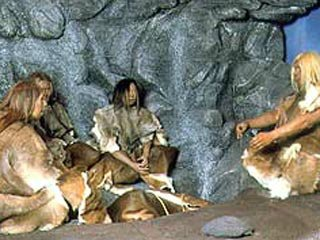 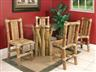 Стулья бывают разные:
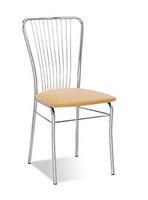 - большие
- маленькие
- с резными ножками
- мягкие
- с высокой спинкой
- на колесиках
- с подлокотниками
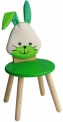 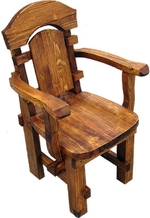 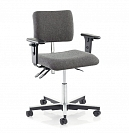 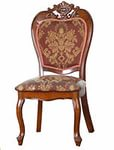 С помощью каких инструментов делают кресло?
Как прижму его к доске,
Да как дам по голове,
В доску спрячется бедняжка,
Чуть видна его рубашка (гвоздь).
Он железный, острый,
Он срубил весь бор:
Ели все и сосны
Что это?       (топор)
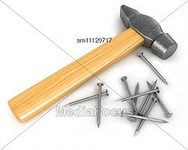 Сам худ, а голова с пуд (молоток).
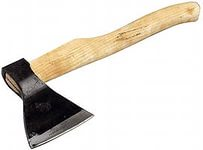 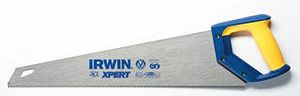 Принялась она за дело,
Завизжала и запела,
Ела, ела дуб, дуб
Поломала зуб, зуб.  (пила)
Что лишнее?
стул, кресло, шкаф, табурет
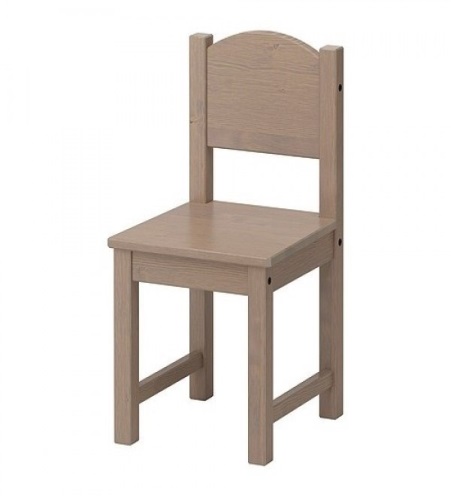 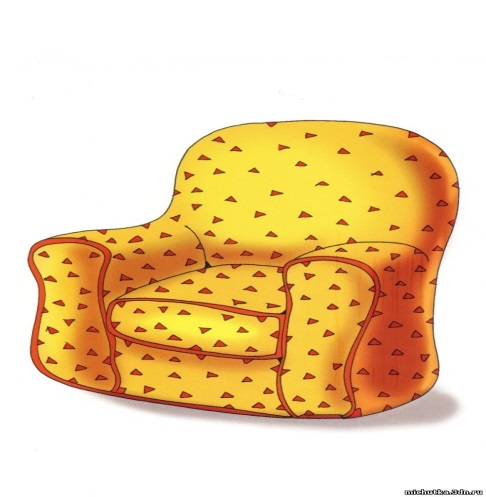 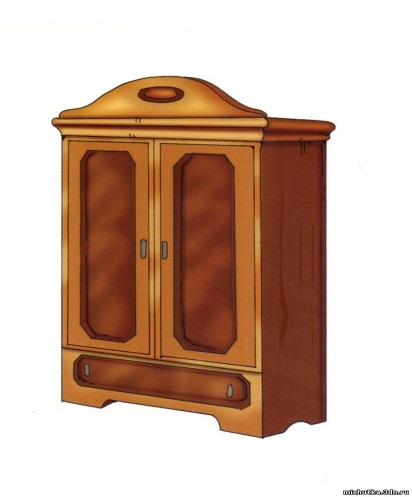 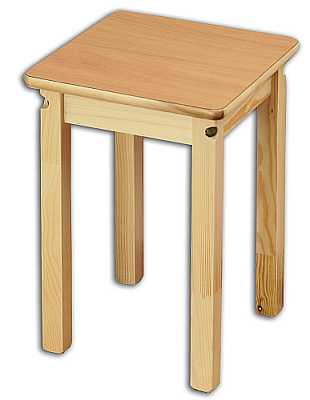 Что лишнее?
кресло, бревно, тарелка, стул
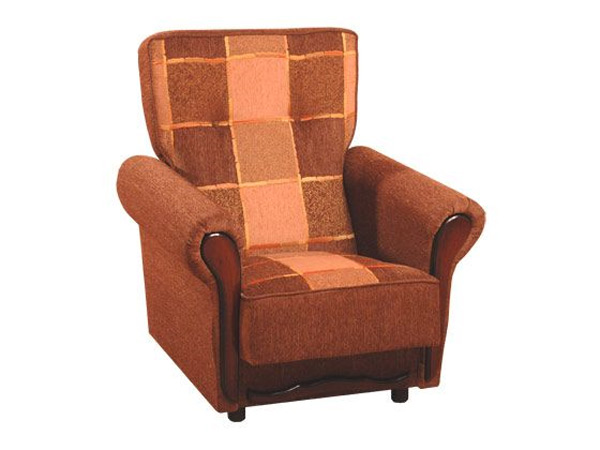 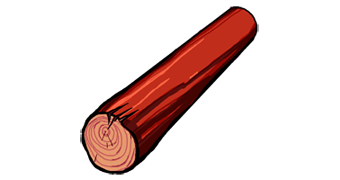 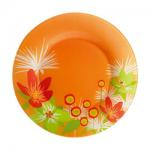 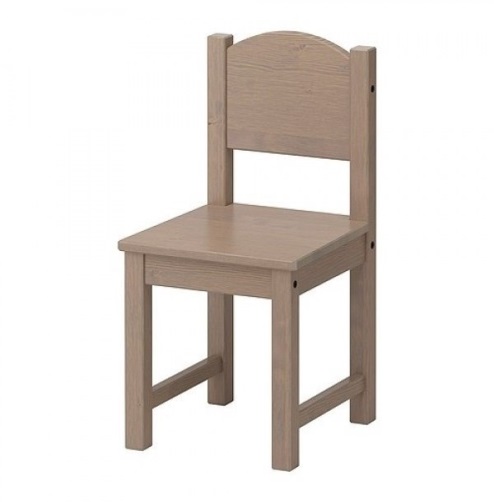 Что лишнее?
табурет, стол, кресло, стул
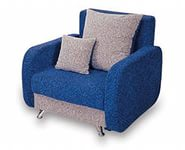 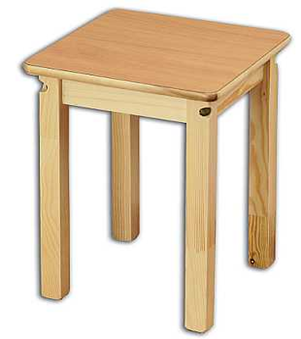 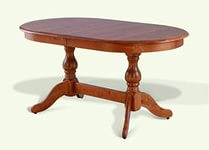 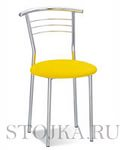 Что лишнее?
окно, кресло, бревно, табурет
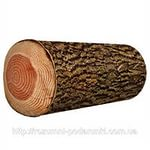 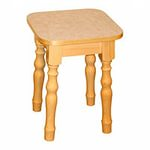 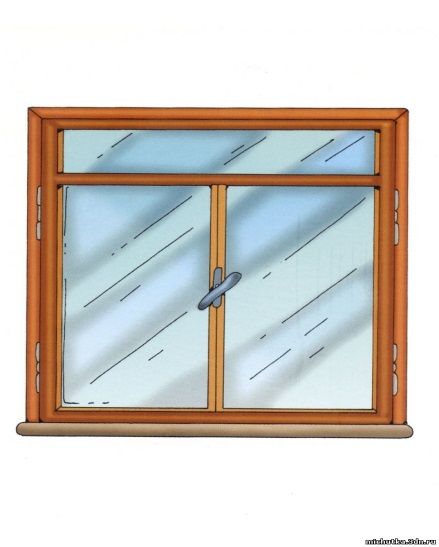 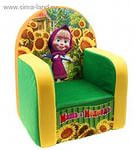 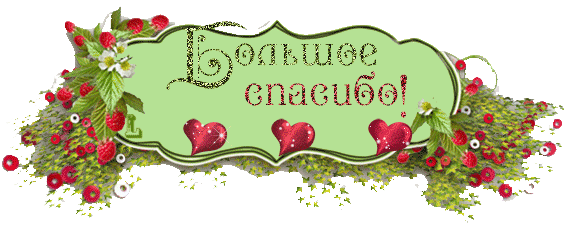